Тема урока:Способы словообразования имён  существительных
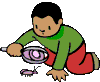 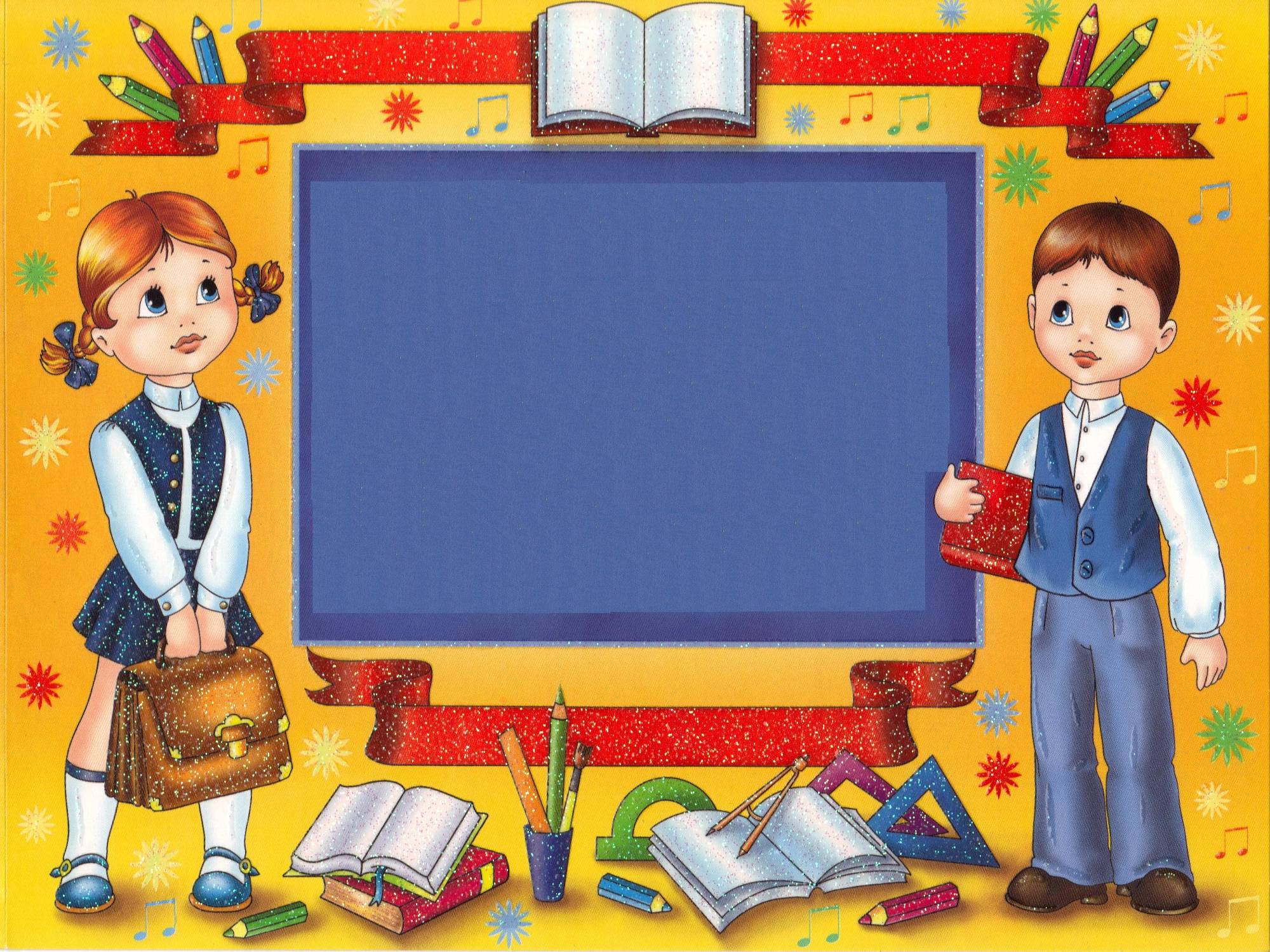 Орфографическая разминка
Маленький мальчишка В сером армячишкеПо дв…рам шныряет,Крохи соб…рает.Над бабушкиной избушкой В …сит  хлеба кр…юшка,Собаки лают,А достать не могут.
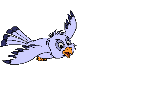 Проверь себя!Маленький мальчишка В сером армячишкеПо дворам шныряет,Крохи собирает.Над бабушкиной избушкой Висит  хлеба краюшка,Собаки лают,А достать не могут.
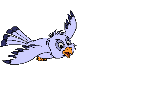 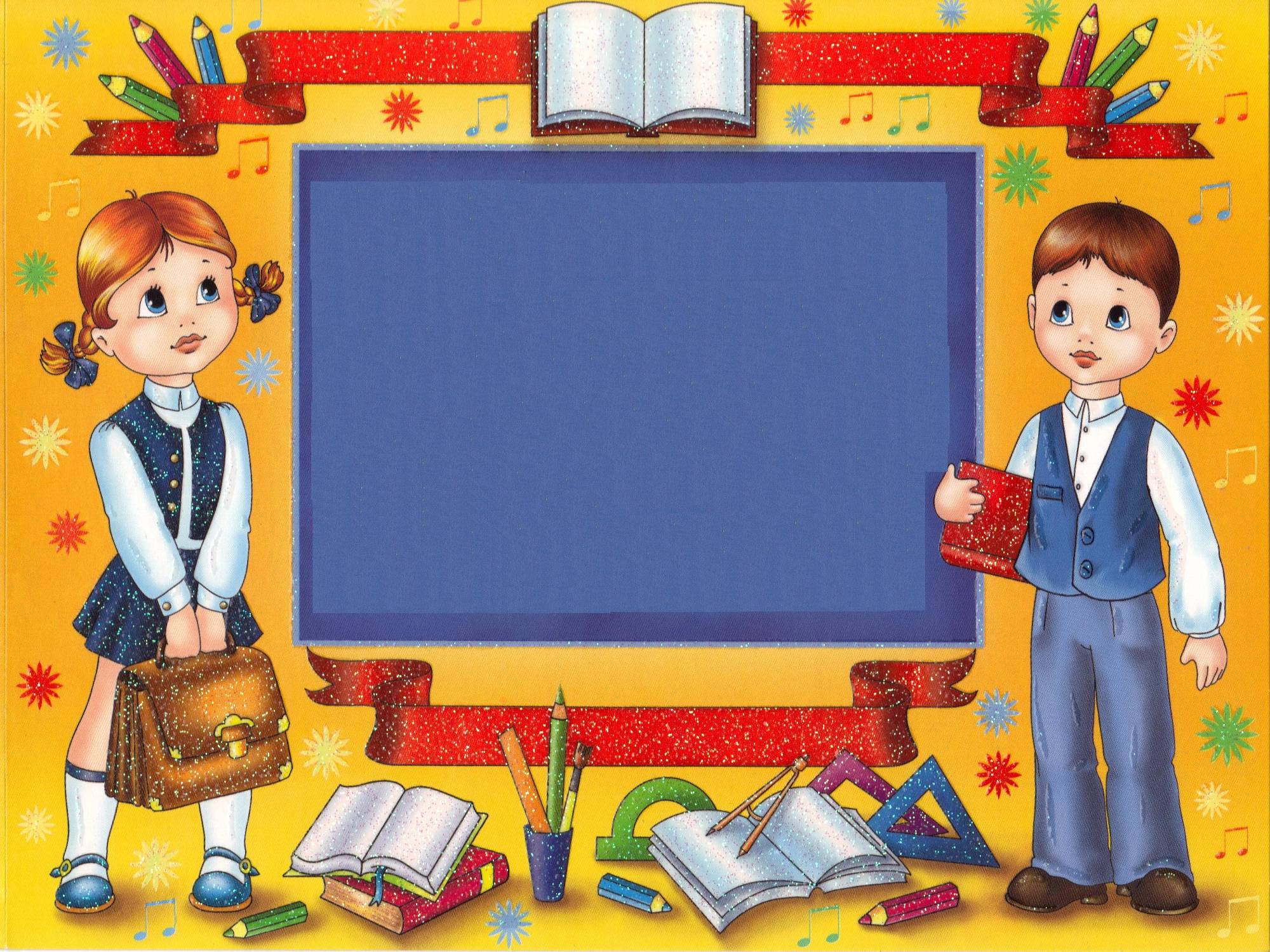 Вспомни!
СПОСОБЫ ОБРАЗОВАНИЯ НОВЫХ СЛОВ В РУССКОМ ЯЗЫКЕ:
ПРИСТАВОЧНЫЙ
СУФФИКСАЛЬНЫЙ
ПРИСТАВОЧНО-СУФФИКСАЛЬНЫЙ
БЕССУФФИКСНЫЙ
сложение
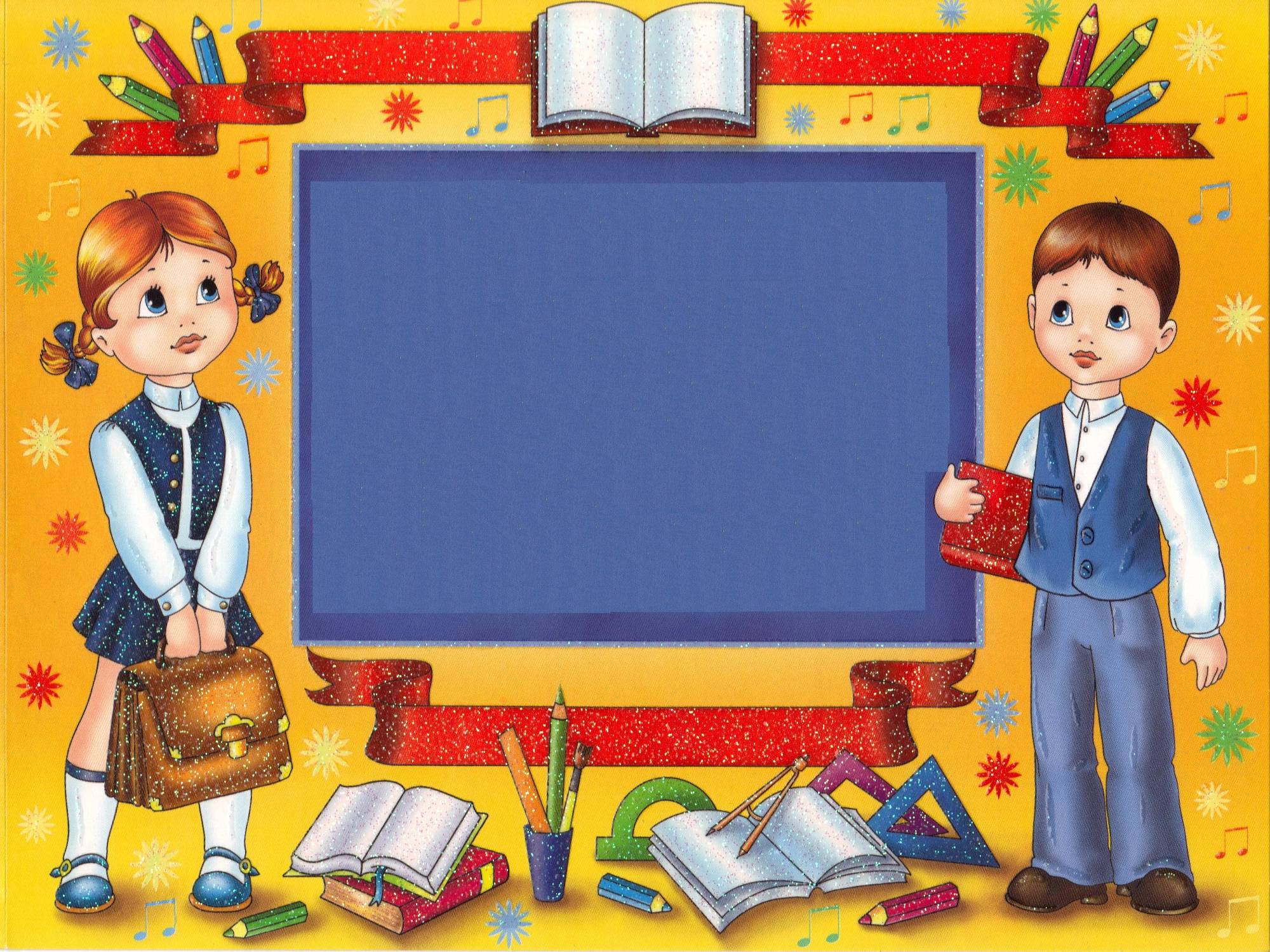 Лексико-    орфографическая работа
А знаете ли вы…телерадиоведущийэлектровозостроительгазоэлектросварщик
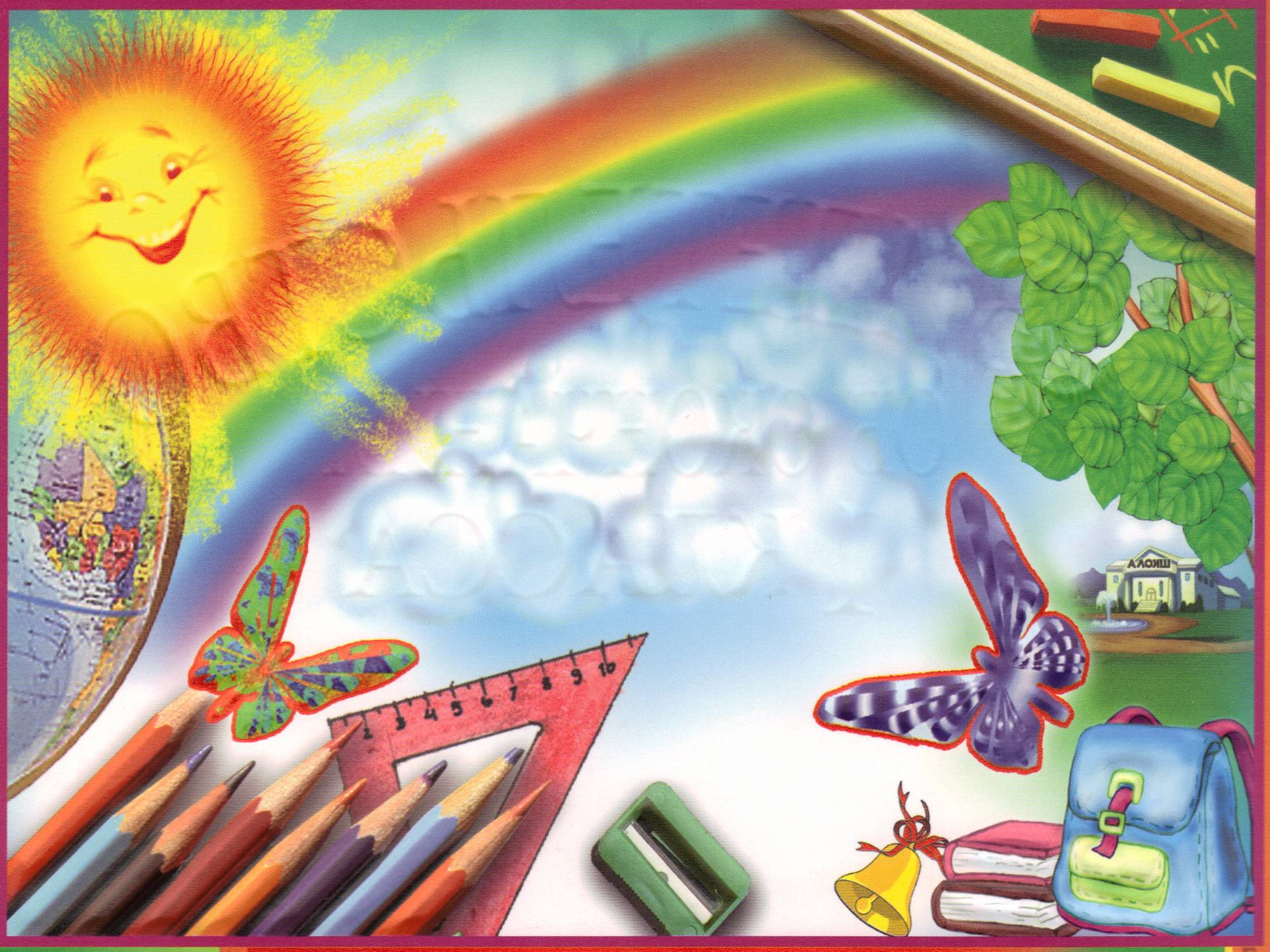 Физминутка
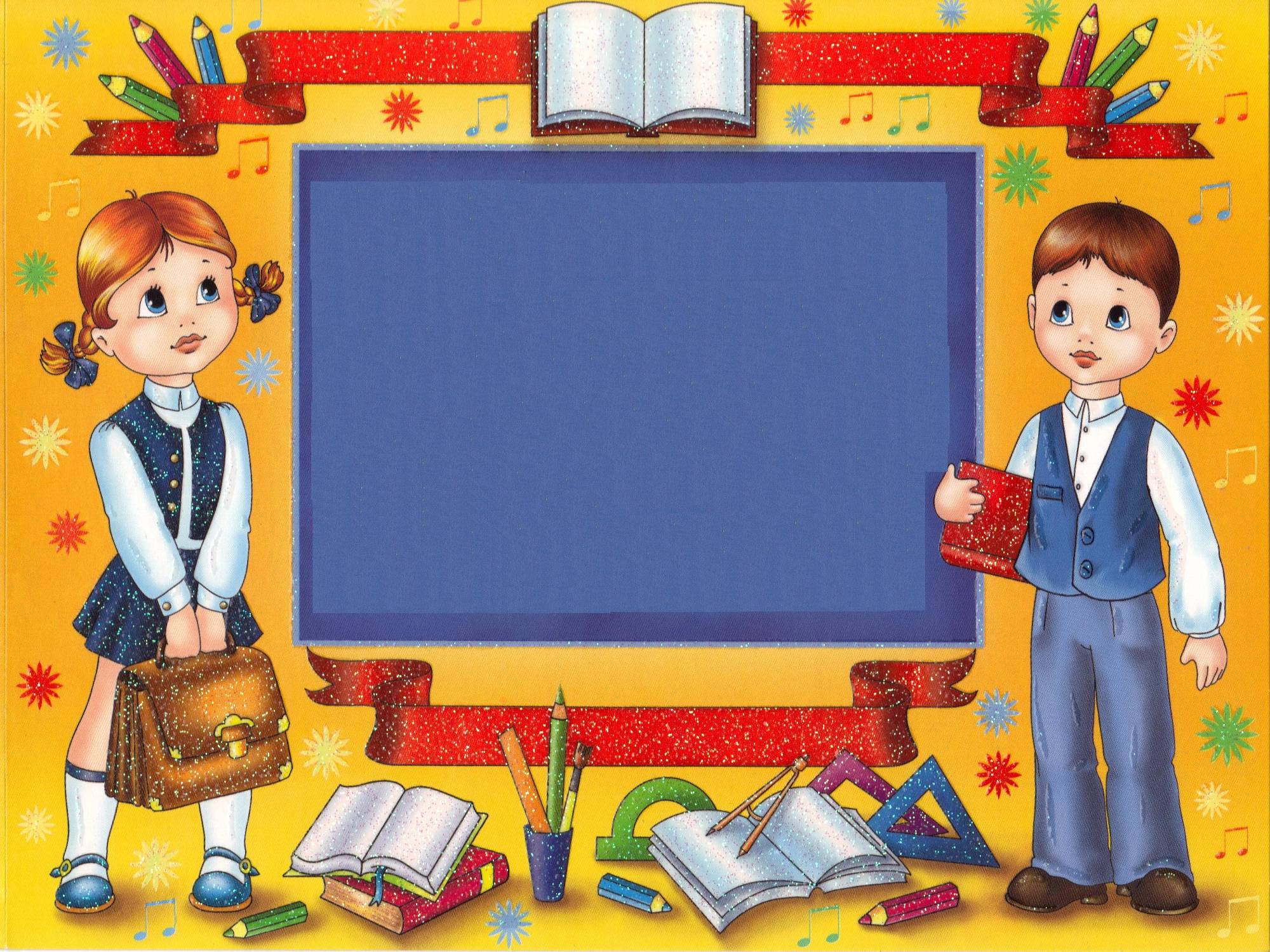 Работа  с   текстом
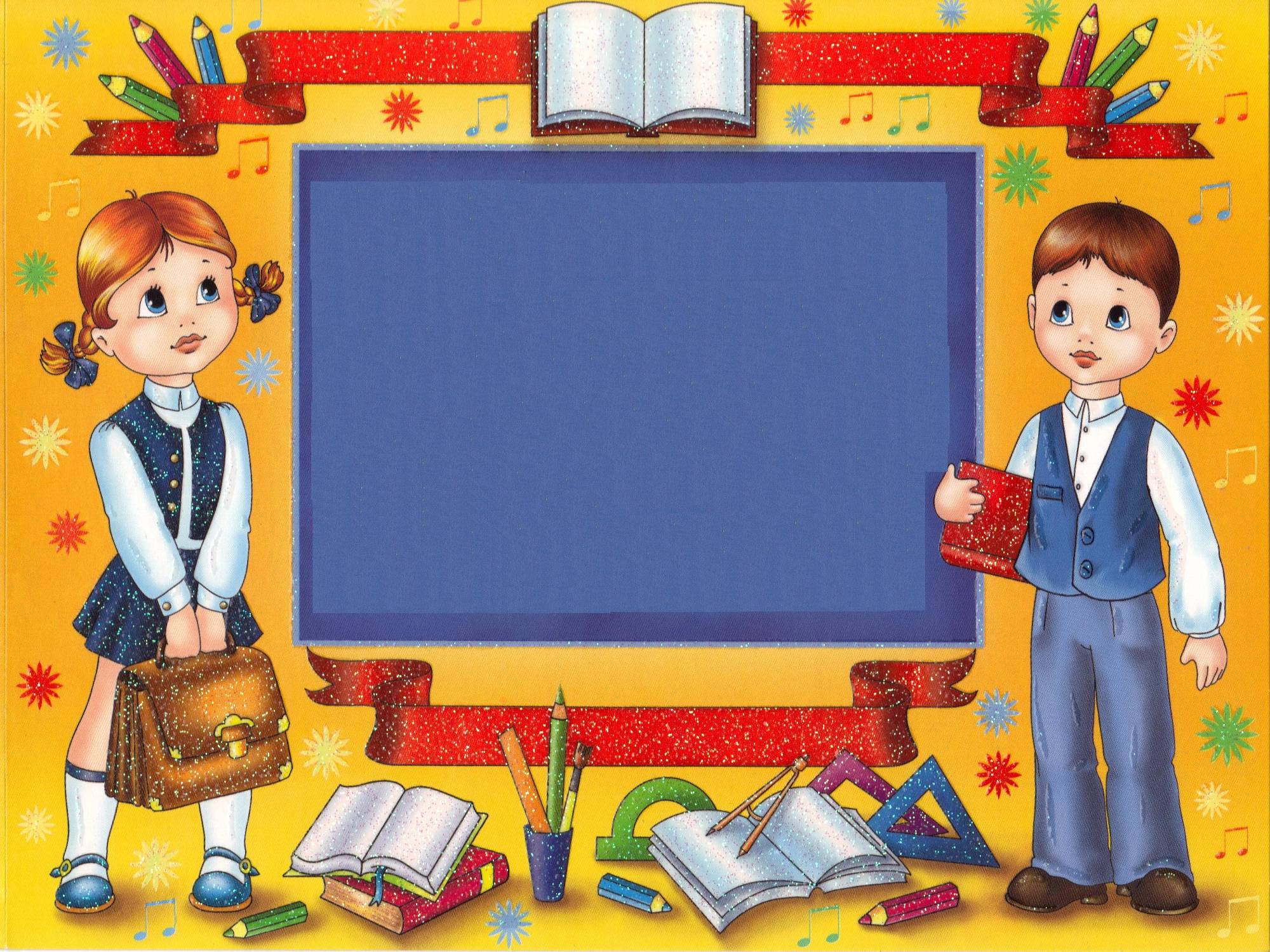 Кроссворд
Заполнить квадрат сложными словами
Заполнить квадрат сложными словами
Заполнить квадрат сложными словами
Заполнить квадрат сложными словами
Заполнить квадрат сложными словами
Заполнить квадрат сложными словами
Заполнить квадрат сложными словами
Заполнить квадрат сложными словами
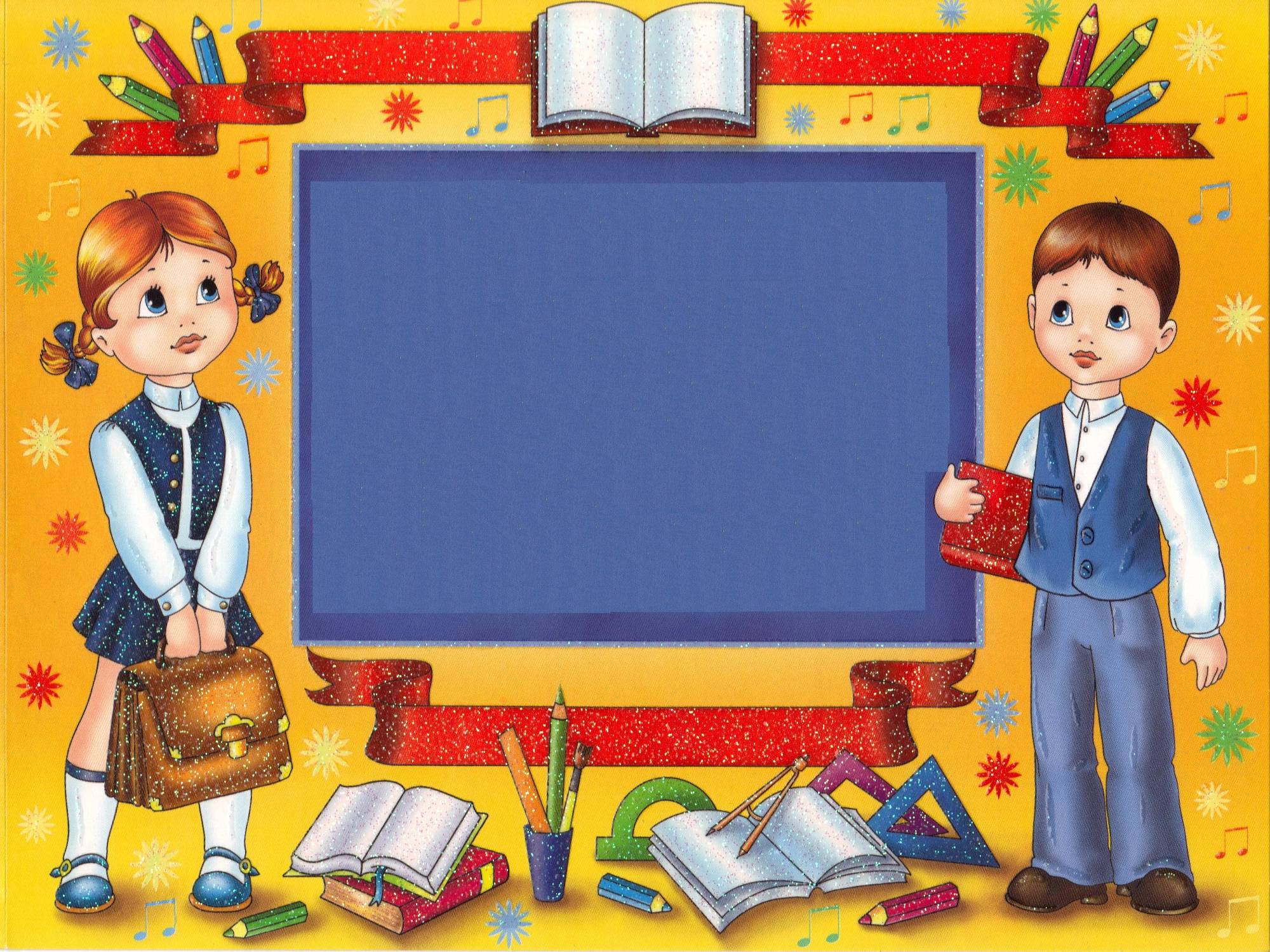 Самостоятельная      работа  (тест)
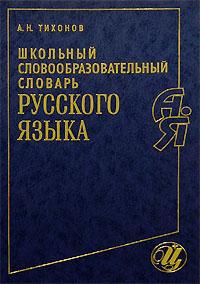 Стать грамотным человеком нужно обязательно в школе - потом уже будет некогда, а говорить и писать с ошибками всегда стыдно. Осознанному пониманию системы русского языка поможет словообразовательный словарь. Он показывает структуру слова, элементы, из которых оно состоит. Пользуйтесь словарем и запоминайте! Станьте грамотными людьми!
Продолжите предложения:
Сегодня на уроке я узнал…
Мне особенно было интересно…
Я считаю, что было важным…
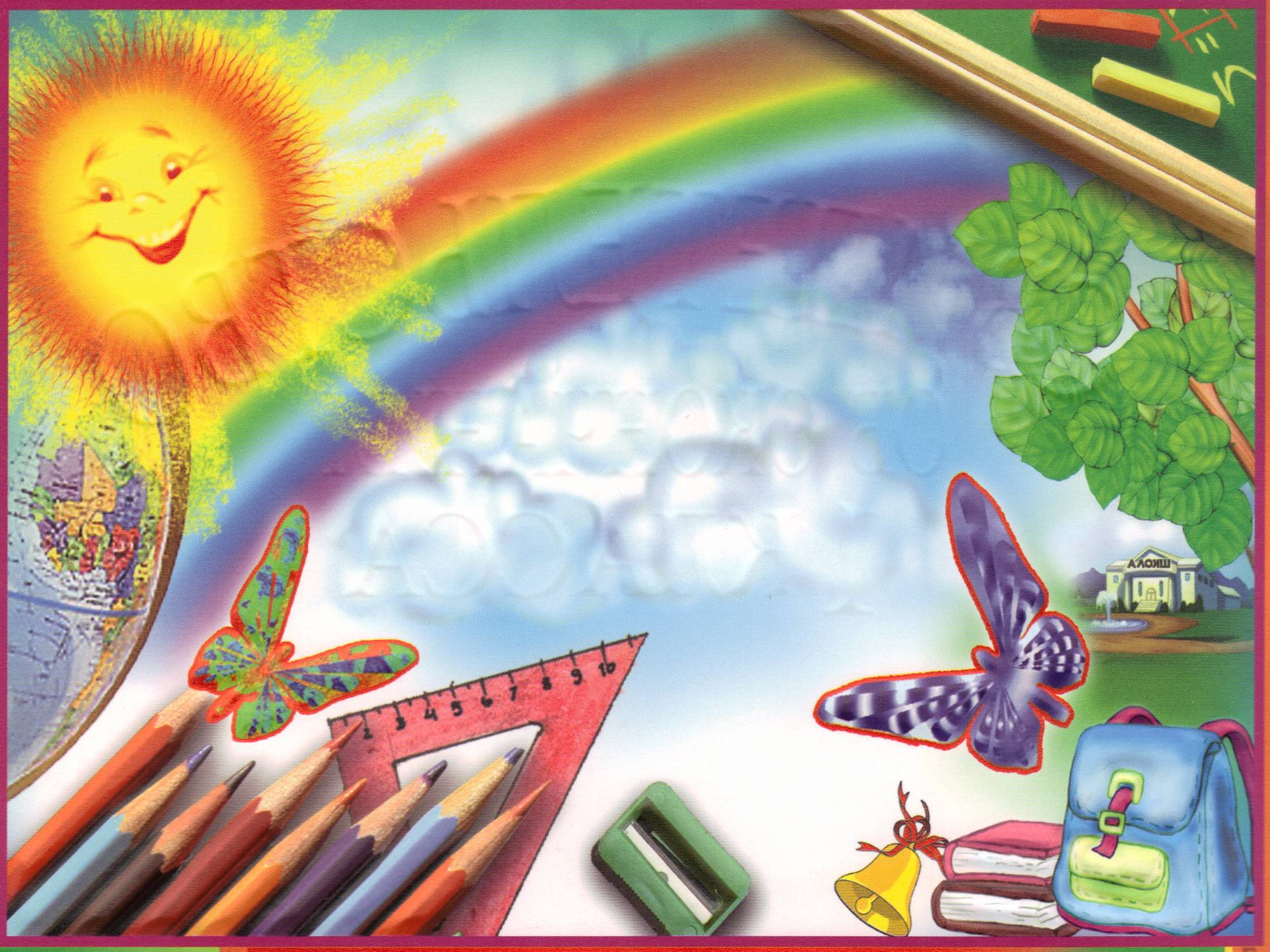 Цветовой индекс урока